Social media and Accessibility http://a11yoz.com/smriskforum
Hidden in plain sight
Speech-to-text program
Magnifier
Epilepsy
Migraines
[Speaker Notes: PWD: 38 million
Physical: 20 million
Cognitive: 14 million
Hearing: 11 million
Vision: 7 million

http://factfinder2.census.gov/faces/tableservices/jsf/pages/productview.xhtml?pid=ACS_12_1YR_S1810&prodType=table]
It’s not just about vision impairments
[Speaker Notes: PWD: 38 million
Physical: 20 million
Cognitive: 14 million
Hearing: 11 million
Vision: 7 million

http://factfinder2.census.gov/faces/tableservices/jsf/pages/productview.xhtml?pid=ACS_12_1YR_S1810&prodType=table]
Our Services
Audits
Mobile testing
Building web sites
CMS testing
Accessible design
Video accessibility
User testing
OS / browser testing
Consultation
Accessible documents
Our Services
Audits
Mobile testing
Building web sites
CMS testing
Accessible design
Video accessibility
User testing
OS / browser testing
Consultation
Accessible documents
Our Products
OzPlayer
OzART
OzWiki
BrowseAloud
More information:
www.accessibilityoz.com.au
Social media usage in Australia – October
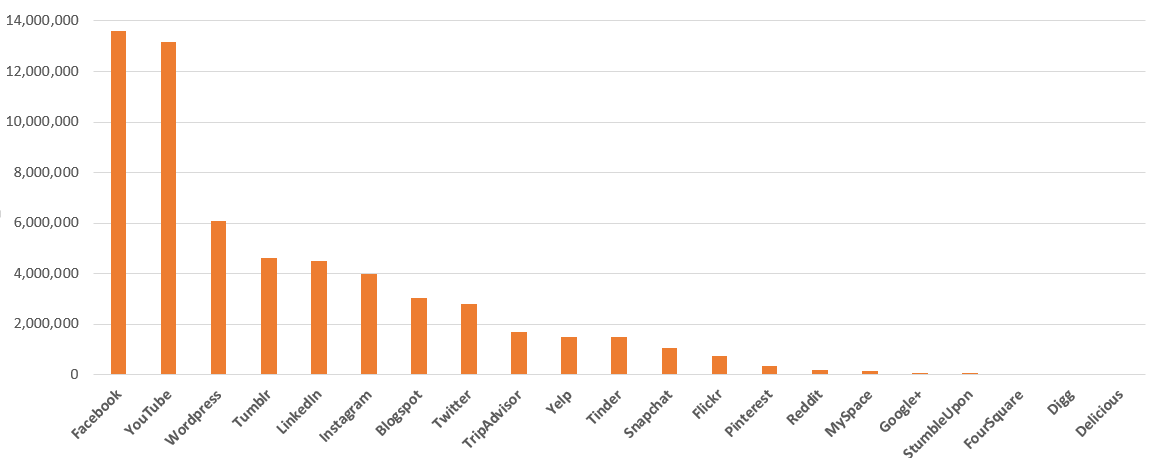 Statistics compiled by SocialMediaNews.com.au for October 2014.Stats courtesy: Vivid Social Research Division. Figures correct as of 31/10/14
John Sheridan - AGIMO
I think it's important to recognise that every day relatively junior government staff engage with the public on the telephone, across the counter, in the street, in a whole range of ways. They do that without creating enormous difficulties for the department.
John Sheridan - AGIMO
Indeed on the whole they cope with difficult situations in a very responsible way, and generate excellent results for the department. My concept here is why shouldn't we trust them therefore, to do the same online?

New Media: An Australian Government Perspective
Australian Government
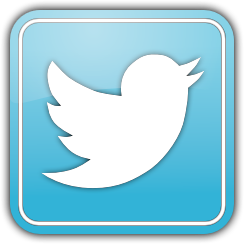 123 Facebook pages
195 Twitter accounts
59 YouTube channels
23 Flickr accounts
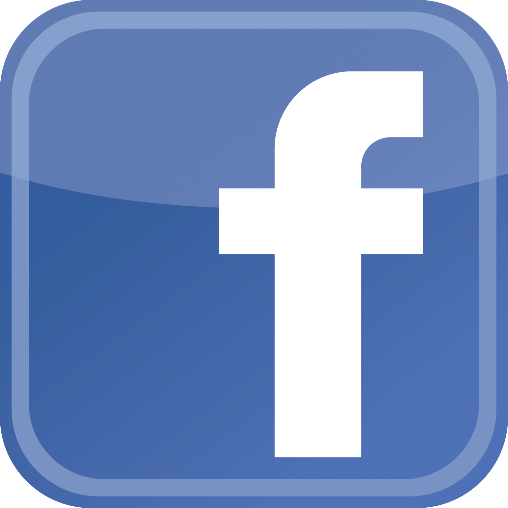 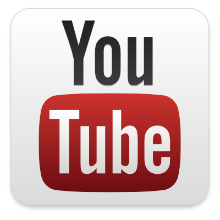 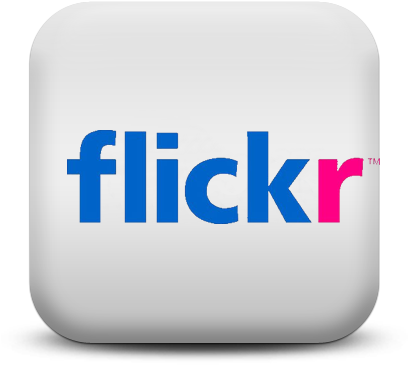 Why isn’t social media accessible?
Testing
#TestAllTheThings
Accessibility problems with Facebook
Timeline layout has logical reading order but cannot be navigated
No alternative text on photos and pictures by default
CAPTCHA during signup
Facebook changes frequently
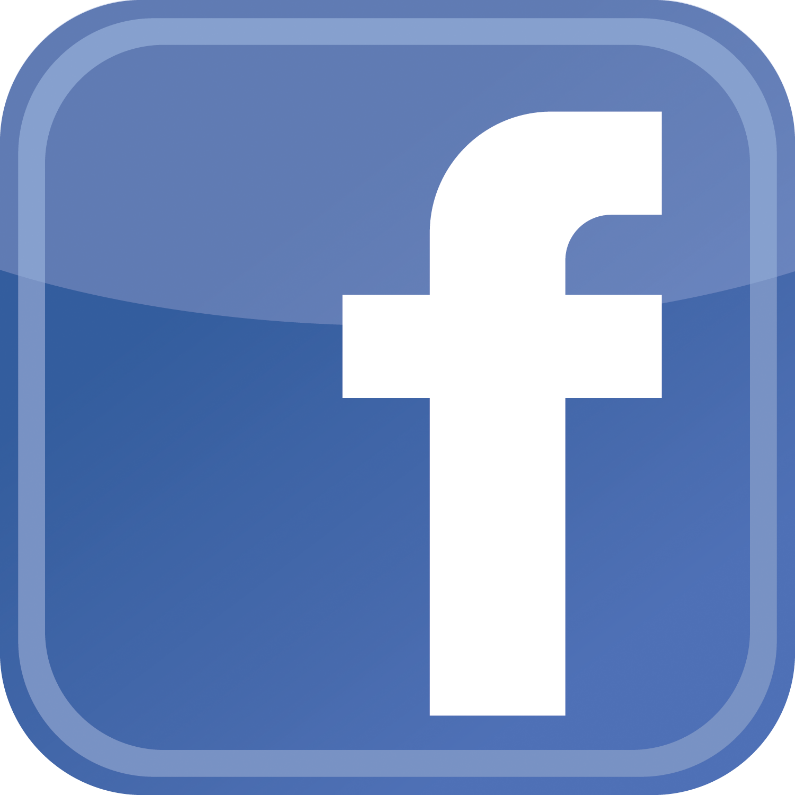 Accessibility problems with YouTube
All videos auto-play
Registration uses CAPTCHA
Lack of keyboard controls
Automatic captioning is inaccurate
Limited support for audio descriptions
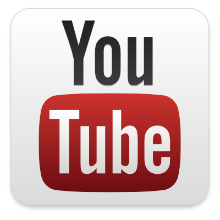 [Speaker Notes: Last week, the FCC voted to require captions on online videos starting in 2016. - See more at: http://fedscoop.com/social-media-accessibility/#sthash.7to54PiF.dpuf]
Accessibility problems with Twitter
Registration completed via CAPTCHA
Text resizing is not possible
Many links (replying, favouriting and deleting a tweet) available only to the mouse user
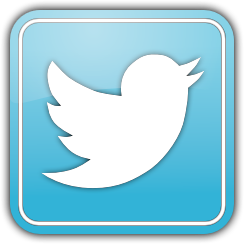 Five steps to making social media accessible
Step One: Contact details
Make your contact information available on your social media account page
List a primary phone number and email address where a user can reach your agency with questions, or provide a link to your agency website that lists the appropriate contact information
Step Two: Repeat content
Make your social media content available through your web site 
Provide options for daily digests
Provide easy points of entry for more information
Post your social media to multiple outlets
Step Three: Provide alternative apps
Provide contact details to social media support / accessibility teams within your organisation
Provide links to the social media accessibility tips and support
Provide links to alternative apps and web sites that create an accessible interface for social media
Step Four: Clear and simple language
Use camel case
Avoid abbreviations
Limit hashtags and add them only to the end
Avoid mis-spellings
Where linking to others’ content on YouTube, warn users of auto-play, lack of transcripts, captions or audio descriptions
Step Five: Test
Consider testing your social media with users with disabilities
Consider testing your social media against WCAG2


Adapted from digital.gov
Facebook
Specific tips to make Facebook accessible
Facebook accessibility
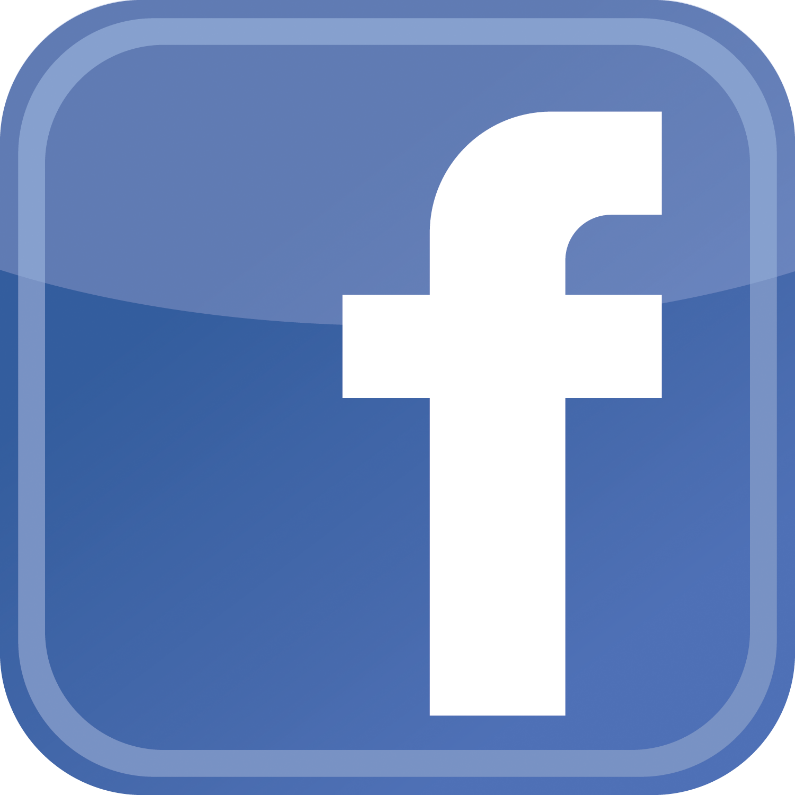 Add captions to images
Link to transcripts for videos
Load videos to YouTube and add captions there
Facebook accessibility
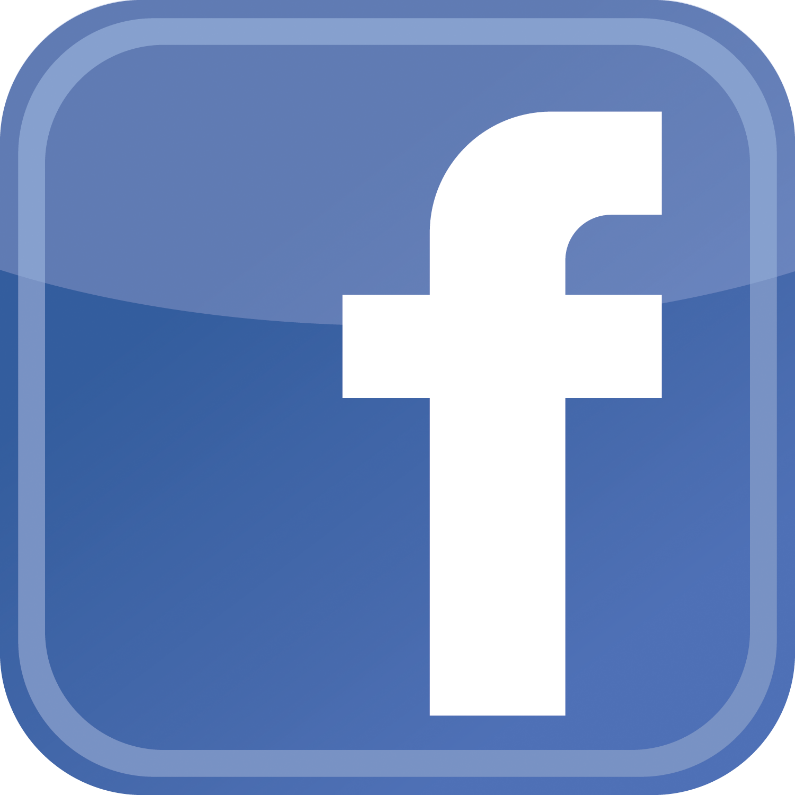 Recommend alternative methods to the desktop interface:
Facely HD
m.facebook.com
YouTube
Specific tips to make YouTube accessible
YouTube accessibility
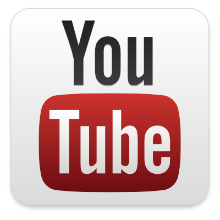 Warn users of the auto-play
Make sure there is a transcript, captions and audio descriptions for all videos
YouTube accessibility
Recommend alternative methods to the desktop interface:
Accessible Interface to YouTube
Accessible YouTube
The ICANT
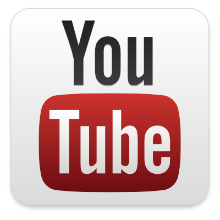 YouTube accessibility
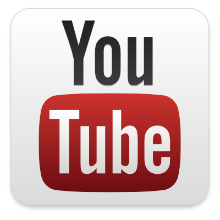 Host the videos on your web site in an accessible player:
OzPlayer
PayPal Accessible HTML5 Video player
Twitter
Specific tips to make Twitter accessible
Twitter accessibility
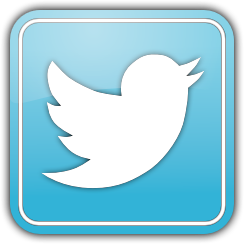 Describe photos and video or provide a link to the description
Consider preceding tweets with [PIC], [AUDIO], [VIDEO]
Twitter accessibility
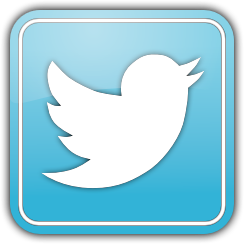 Recommend alternative methods to the desktop interface:
EasyChirp
Twitterific (mobile app)
Questions
a11yoz.com/smriskforum